State Board of Education
Maryland School Assessment(MSA) 2010 ResultsLeslie Wilson, Assistant State Superintendent Division of Accountability and AssessmentJuly 20, 2010
[Speaker Notes: Meeting the requirements of NCLB is our floor, not our ceiling.  Proficient is not enough for the majority of our students, they are capable of much more. 
To meet the challenges of globalization and emphasize growing our own talent we must raise the expectations we have for many of our students.
Strategic plan contains goals for AP, PSAT and SAT participation and performance to raise standards for student achievement
While our students perform well in comparison to other states, we need improvement to make our goals, and cannot be discouraged by lower scores as we increase participation
This report will highlight some important conclusions we have made from our data, and how we might use them to better boost the performance of our students.]
2010 Maryland School Assessment
Assesses reading and mathematics

Administered in Grades 3-8
362,900 students

Students receive a score of Basic, Proficient or Advanced

Fulfills No Child Left Behind requirements, used to determine school Adequate Yearly Progress (AYP)

100% of students must score proficient by 2014
2010 MSA Summary
Continued progress
Many LEAs maintaining high performance
Increments of improvement are smaller
Historically lower-performing subgroups continue to make good progress.
Range of Performance of LEAs
Number of LEAs with MSA Proficient/Advanced Scores in Upper Score Ranges
Third-Grade Cohorts
Math 
% Proficient + Advanced
Reading 
% Proficient + Advanced
[Speaker Notes: In a just-released national report from the College Board, we are especially proud that Maryland’s AP program received considerable praise.
Maryland was cited as leading the nation in the percentage of students in the Class of 2005 who had earned an AP exam score of 3 or better.  Maryland had 21 percent, second only to NY.]
Early Learning Foundations for Success
State Curriculum Assures ContinuityStatewide K-12 Curriculum Standards
Bridge to Excellence (BTE)
Highly Qualified Teachers (HQT)
* 2010 data not comparable – USDE changed calculation
Elementary Progress:
Elementary Reading
Scores remain stable at all grades
First small decrease in Grade 3
Subgroups stable, small gains for Hispanic and ELL groups.

Elementary Math
Small gains at all three grade levels
All subgroups show gains.
25-point gain since 2003
Elementary GainsReading and Math
Reading 2003-2010
Math 2003-2010
26.5-point gain since 2003
[Speaker Notes: In a just-released national report from the College Board, we are especially proud that Maryland’s AP program received considerable praise.
Maryland was cited as leading the nation in the percentage of students in the Class of 2005 who had earned an AP exam score of 3 or better.  Maryland had 21 percent, second only to NY.]
Middle School Progress2009 to 2010
Middle School Reading
Gains at Grade 6, Grades 7 and 8 were stable
All subgroups show progress.

Middle School Math
Gains at Grade 6 and 7, Grade 8 was stable
All subgroups show progress but ELL.
Middle School
Reading 2003-2010
Math 2003-2010
23-point gain since 2003
33-point gain since 2003
[Speaker Notes: In a just-released national report from the College Board, we are especially proud that Maryland’s AP program received considerable praise.
Maryland was cited as leading the nation in the percentage of students in the Class of 2005 who had earned an AP exam score of 3 or better.  Maryland had 21 percent, second only to NY.]
2010 MSA: Services groups
Services subgroups made progress in every area but ELL in middle school math and Special Education in elementary reading.

 Continue to close achievement gaps

 Most significant gains
Middle school reading and elementary math (all groups)

 It is harder to erase early deficits in later years.
2003-2010 Gap Reductions
Elementary ReadingClosing achievement gaps for all races
Elementary MathClosing achievement gaps for all races
African American StudentsAlmost 8 in 10 proficient in Elementary Math
14.8 points
33.1 points
The Achievement Gap:ELL, Elementary Reading
14.1 points
43.1 points
The Achievement Gap:FARMS, Elementary Math
14.1 points
33.1 points
The Achievement Gap:Special Education, Middle School Reading
32.9 points
45.6 points
New Race Codes for 2011
Current Race Codes
New Race Codes
American Indian/Alaskan
Asian
African American
White
Hispanic
Hispanic/Latino
American Indian/Alaskan
Asian
African American
Native Hawaiian/Pacific Islander
White
Two or more races
State Board of Education
Adequate Yearly Progress(AYP) 2010 ResultsLeslie Wilson, Assistant Superintendent Division of Accountability and AssessmentJuly 20, 2010
[Speaker Notes: Meeting the requirements of NCLB is our floor, not our ceiling.  Proficient is not enough for the majority of our students, they are capable of much more. 
To meet the challenges of globalization and emphasize growing our own talent we must raise the expectations we have for many of our students.
Strategic plan contains goals for AP, PSAT and SAT participation and performance to raise standards for student achievement
While our students perform well in comparison to other states, we need improvement to make our goals, and cannot be discouraged by lower scores as we increase participation
This report will highlight some important conclusions we have made from our data, and how we might use them to better boost the performance of our students.]
What is “AYP”
Adequate Yearly Progress – sufficient progress toward the goal of 100% proficient by 2014.
Determination of school success based on No Child Left Behind
Uses MSA results and attendance data
Schools must meet a yearly target (AMO)
Must meet target for each of 8 subgroups
Sample AYP Chart
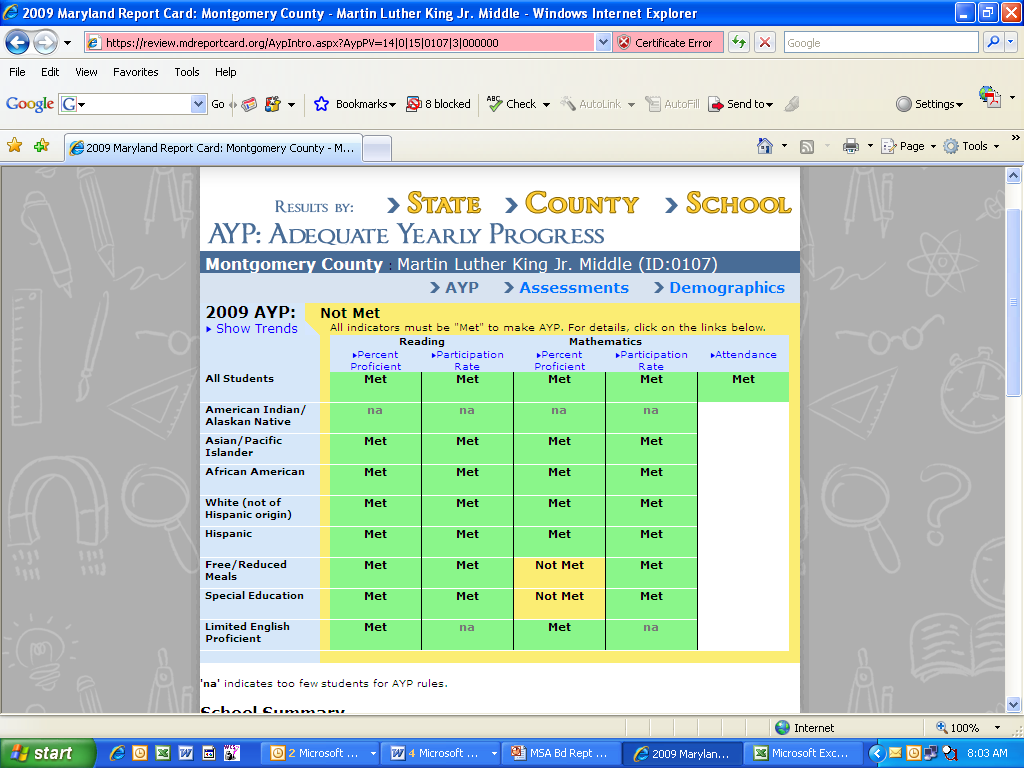 2010 AYP
Challenges to Achieving AYP
Target rises each year
Confidence interval shrinks each year
All subgroups must achieve targets
Subgroups with 5 students or more counted
In 2011 we will have 10 subgroups instead of the 8 we have had in the past 
Students receiving special services
Challenged to achieve targets
2010 AYP Breakdown
* Percentage is of total number of schools
AYP Results
10 schools exit School Improvement
175 schools currently in Sch. Improvement
17 more than 2009
119 of the 136 schools (88%) that missed last year did not enter school improvement
181 schools missed AYP for the first time
Special education subgroups account for 77 percent of schools not meeting AYP because of only one subgroup.
School Improvement Categories
School Improvement Categories
Schools in Improvement
Summary
Student performance continues to improve, 
gains not as dramatic as LEAs maintain high scores
Achievement gaps continue closing
 students receiving services still have challenges
Local attention works
Evidence of more schools not meeting AYP 
often because of special education subgroups only.
Vision for the Future: Common Core Standards
Md. has adopted the Common Core Standards and is a governing state in their consortium to develop a national assessment
Allow valid comparison among states
Ensure students are college or work ready
Ensure competitiveness in a global economy
Will transition to Common Core Standards curriculum 
Expect to implement new tests in 2014-2015
State Board of Education
Questions and Discussion
[Speaker Notes: Meeting the requirements of NCLB is our floor, not our ceiling.  Proficient is not enough for the majority of our students, they are capable of much more. 
To meet the challenges of globalization and emphasize growing our own talent we must raise the expectations we have for many of our students.
Strategic plan contains goals for AP, PSAT and SAT participation and performance to raise standards for student achievement
While our students perform well in comparison to other states, we need improvement to make our goals, and cannot be discouraged by lower scores as we increase participation
This report will highlight some important conclusions we have made from our data, and how we might use them to better boost the performance of our students.]